Администрация Сулинского сельского поселения
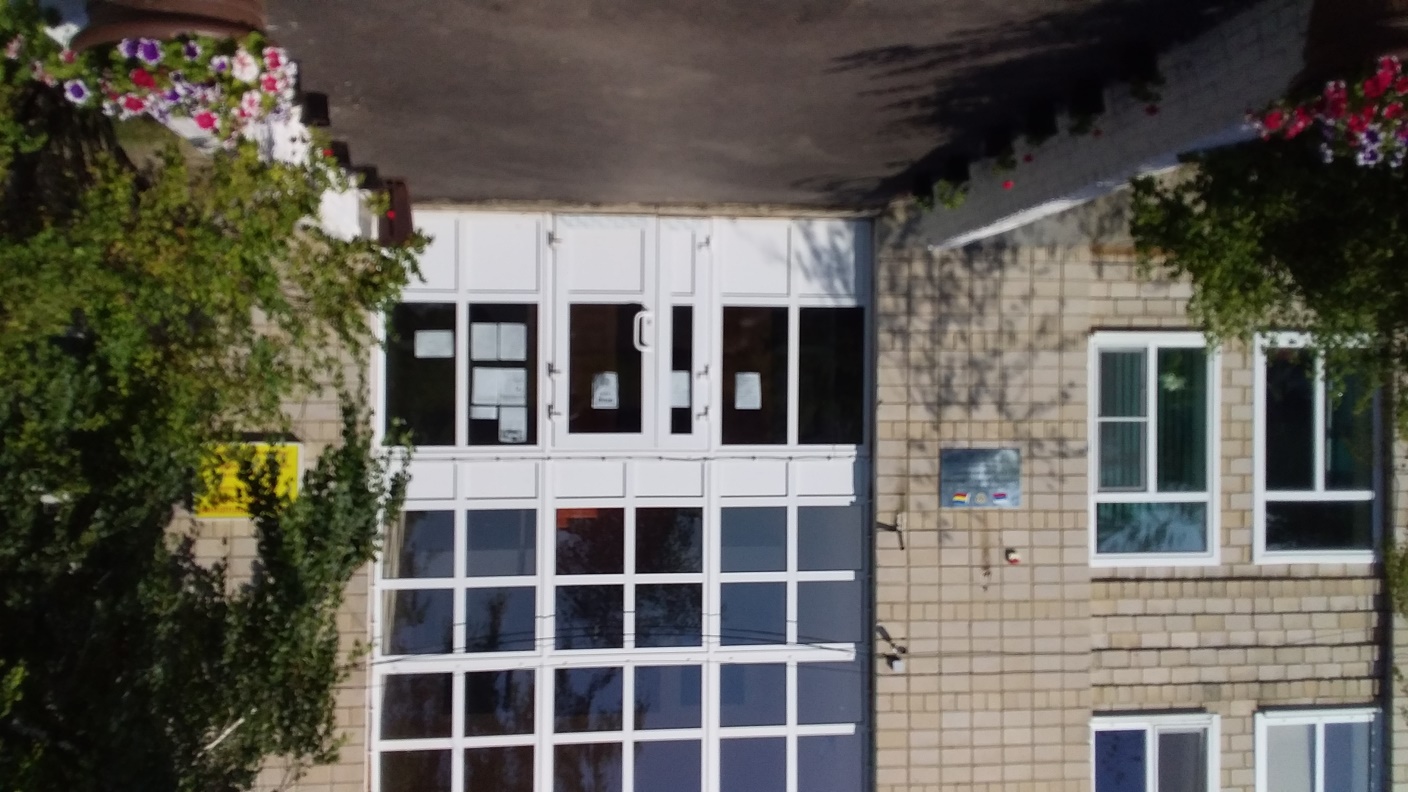 ~ БЮДЖЕТ  ДЛЯ  ГРАЖДАН ~
Бюджет Сулинского сельского поселения Миллеровского района
на 2023 год и на плановый период 2024 и 2025 годов
Утвержден Собранием депутатов Сулинского сельского поселения от 28.12.2022 № 54

(материалы подготовлены с учетом приказа Минфина России от 22.09.2015 № 145н 
«Об утверждении методических рекомендаций по представлению бюджетов субъектов Российской Федерации и местных бюджетов и отчетов об их исполнении в доступной для граждан форме»)
Администрация Сулинского сельского поселения
Положение послания Президента Федеральному Собранию, определяющие бюджетную политику
Областной закон «Об областном бюджете на 2023 год и на плановый период 2024 и 2025 годов»
Основа формирования бюджета Сулинского сельского поселения Миллеровского районана 2023 год и на плановый период 2024 и 2025 годов
Муниципальные программы Сулинского сельского  поселения
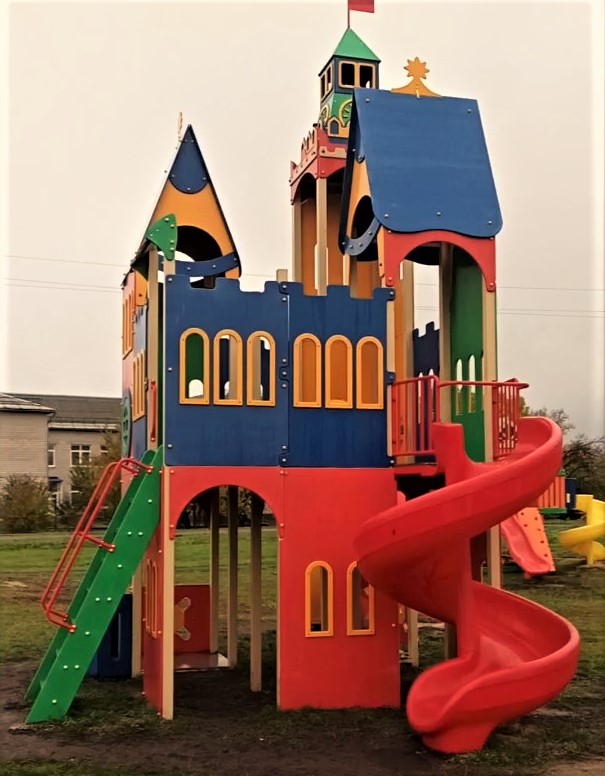 Основные направления бюджетной и налоговой политики Сулинского сельского поселения на 2023-2025 годы                            (Постановление Администрации Сулинского сельского поселения                                                             от 28.10.2022 № 85)
2
Администрация Сулинского сельского поселения
Особенности составления  бюджета Сулинского сельского поселения Миллеровского района на 2023 год и на плановый период 2024 и 2025 годов
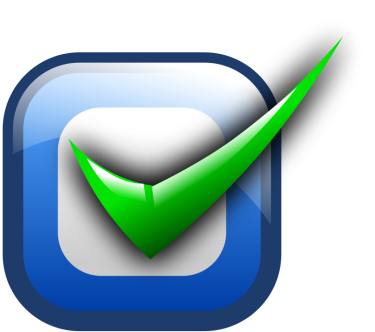 Бюджет сформирован с учетом изменений, внесенных в бюджетное и налоговое законодательство
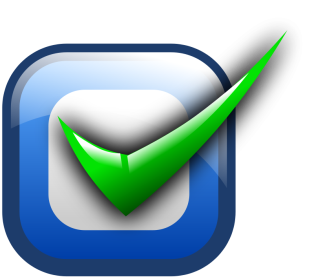 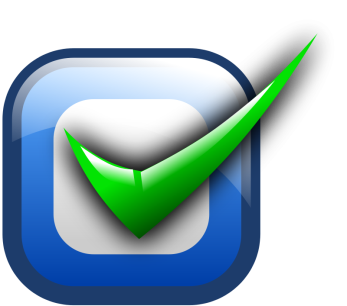 Обеспечение реализации Указа Президента Российской Федерации от 07.05.2018 №204 «О национальных целях и стратегических задачах развития Российской Федерации на период до 2025 года»
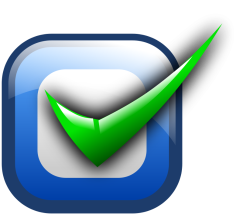 Параметры бюджета сформированы в соответствии с Планом мероприятий по росту доходного потенциала Сулинского сельского поселения, Плана мероприятий по оптимизации расходов Сулинского сельского поселения и сокращению муниципального долга Сулинского сельского поселения до 2025года
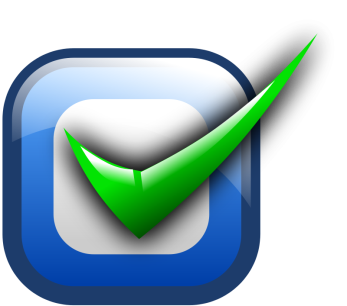 Соблюдение условий в соответствии с заключенными соглашениями по предоставлению из областного бюджета дотаций на выравнивание бюджетной обеспеченности и бюджетных кредитов
3
Администрация Сулинского сельского поселения
Основные направления бюджетной и налоговой политики Сулинского сельского поселения на 2023-2025 годы
Утверждены постановлением Администрации Сулинского сельского поселения от 28.10.2022 № 85
Стратегия социально-экономического развития Сулинского сельского поселения на период до 2030 года
Сбалансированность бюджета
  Устойчивость бюджетной системы
Приоритетные цели
Ключевые задачи
Создание условий для проведения эффективной бюджетной политики
Повышение качества организации бюджетного процесса на муниципальном уровне
4
Администрация Сулинского сельского поселения
Основные приоритеты Сулинского сельского поселения
Обеспечение социального благополучия населения
Пути реализации бюджетной политики
5
Администрация Сулинского сельского поселения
Меры, принимаемые для обеспечения сбалансированности бюджета Сулинского сельского поселения Миллеровского района
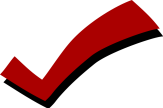 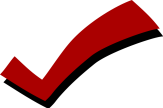 6
7
Администрация Сулинского сельского поселения
Основные характеристики бюджета Сулинского сельского поселения Миллеровского района на 2023-2025 годы
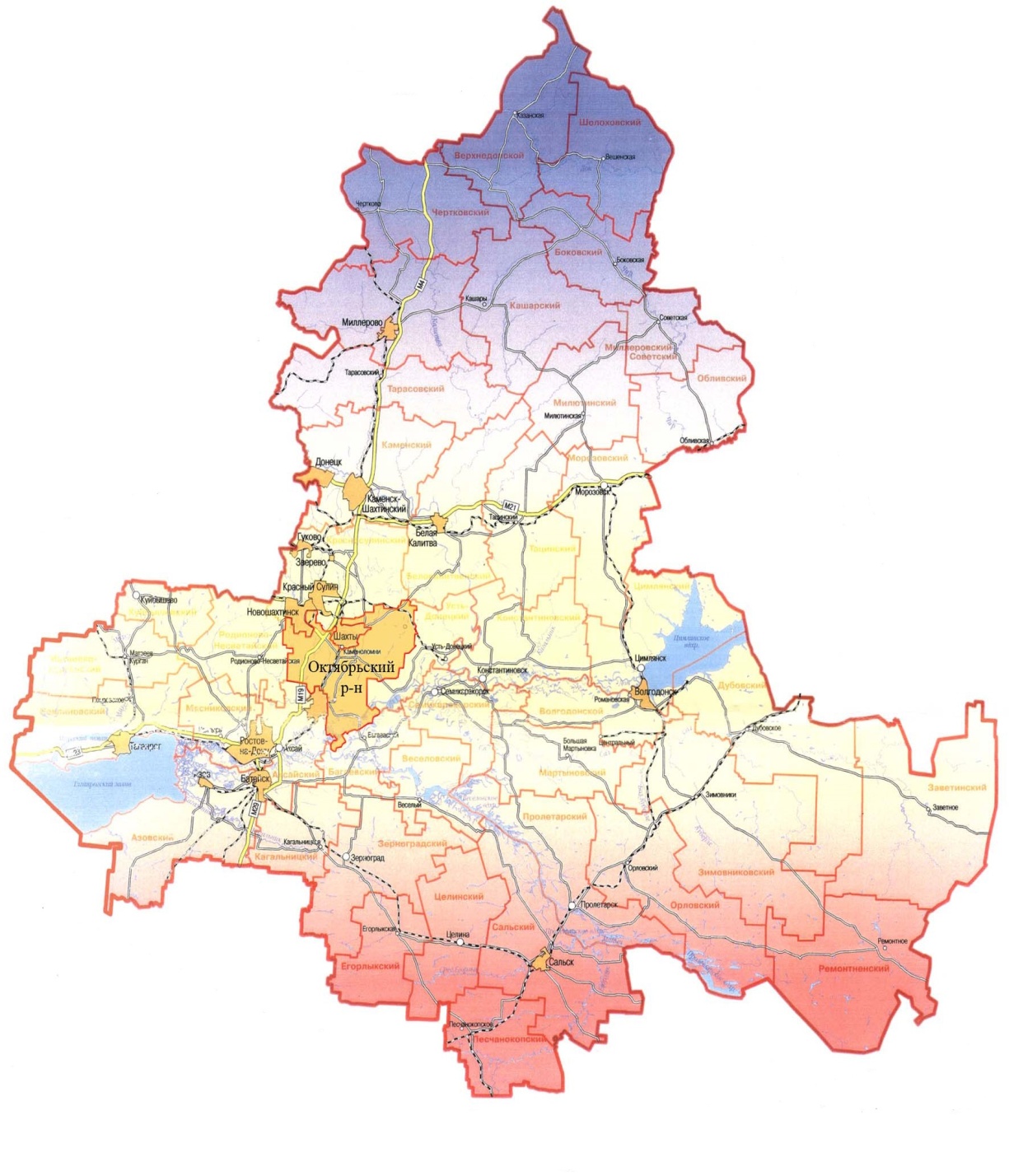 Тыс. рублей
8
Администрация Сулинского сельского поселения
Основные параметры бюджета Сулинского сельского поселения Миллеровского районана 2023 год
Доходы бюджета
13948,0
Расходы бюджета 
13948,0
тыс. рублей
Налог на доходы физических лиц -1216,8
Общегосударственные вопросы – 6623,2
Единый сельскохозяйственный налог -879,0
Национальная оборона -294,0
Налог на имущество физических лиц – 227,7
Национальная безопасность -12,0
Национальная – экономика- 0,0
Земельный налог – 3498,1
Жилищно-коммунальное хозяйство -1975,5
Государственная пошлина – 14,0
Культура, кинематография -4946,6
Доходы, получаемые в виде арендной платы – 3582,2
Штрафы, санкции- 18,0
Образование– 10,0
Инициативные платежи – 1033,5
Социальная политика – 86,7
Безвозмездные перечисления -3478,7
,
9
Администрация Сулинского сельского поселения
Динамика доходов бюджета Сулинского сельского поселения Миллеровского района
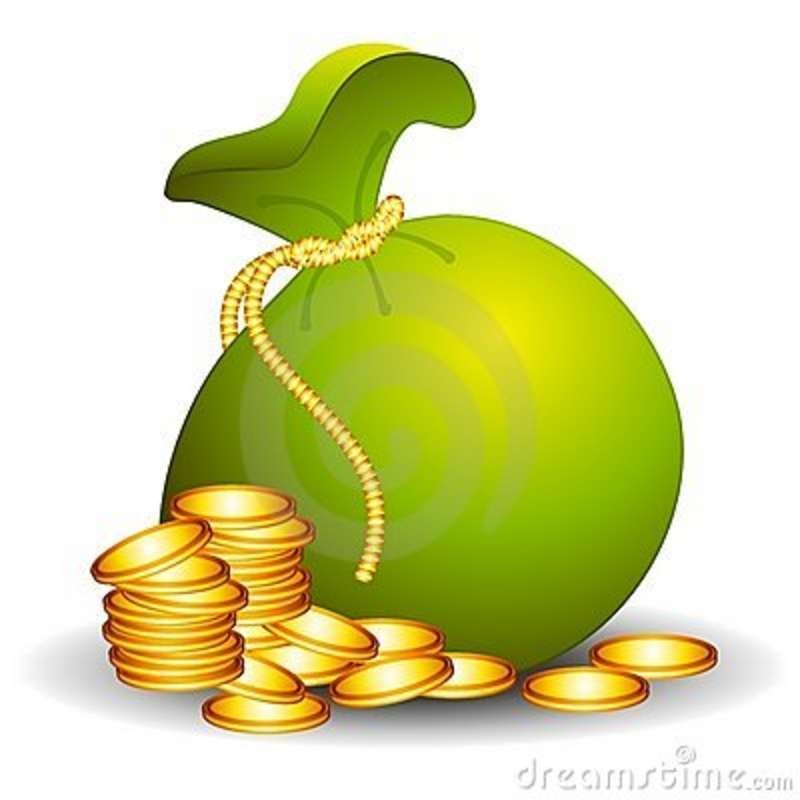 тыс. рублей
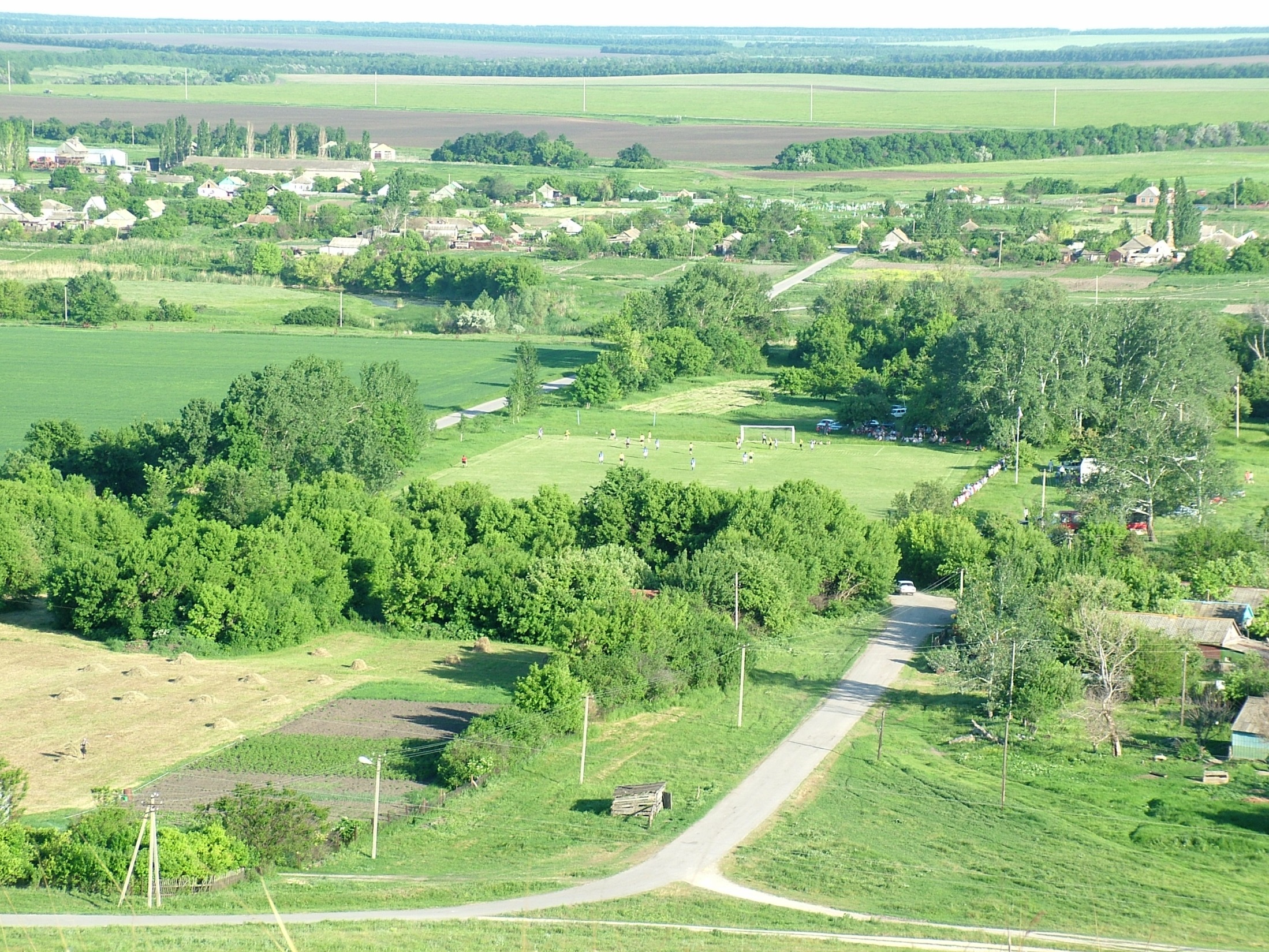 10
Администрация Сулинского сельского поселения
Собственные доходы бюджета Сулинского сельского поселения Миллеровского района
тыс. рублей
11
Администрация Сулинского сельского поселения
СТРУКТУРА НАЛОГОВЫХ И НЕНАЛОГОВЫХ ДОХОДОВ 
бюджета Сулинского сельского поселения Миллеровского района В 2023 ГОДУ
Всего 10469,3 тыс. рублей
12
ДИНАМИКА ПОСТУПЛЕНИЙ НАЛОГА НА ДОХОДЫ ФИЗИЧЕСКИХ ЛИЦ В БЮДЖЕТ СУЛИНСКОГО СЕЛЬСКОГО ПОСЕЛЕНИЯ МИЛЛЕРОВСКОГО РАЙОНА
13
ДИНАМИКА ПОСТУПЛЕНИЙ ЕДИНОГО СЕЛЬСКОХОЗЯЙСТВЕННОГО НАЛОГА В БЮДЖЕТ СУЛИНСКОГО СЕЛЬСКОГО ПОСЕЛЕНИЯ МИЛЛЕРОВСКОГО РАЙОНА
14
Объем безвозмездных поступлений от других бюджетов бюджетной системы Российской Федерации в бюджет Сулинского сельского поселения Миллеровского района
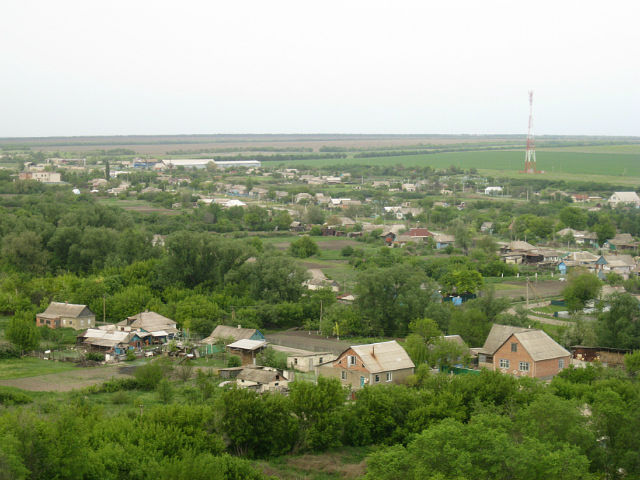 15
Администрация Сулинского сельского поселения
Динамика расходов бюджета Сулинского сельского поселения Миллеровского района
тыс. рублей
16
Администрация Сулинского сельского поселения
Расходы бюджета Сулинского сельского поселения Миллеровского района в 2023 году 13948,0 тыс. рублей
тыс. рублей
17
Администрация Сулинского сельского поселения
Расходы бюджета Сулинского сельского поселения Миллеровского района на социальную сферу в 2023 году – 5014,3 тыс.рублей
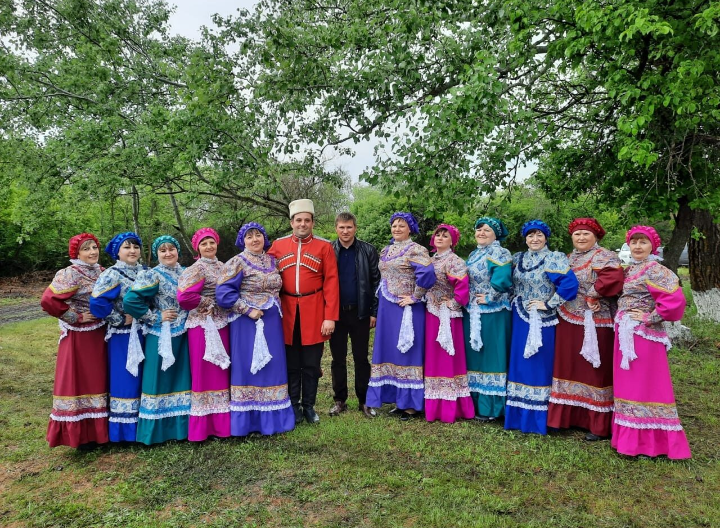 Культура, кинематография
(98,3%)
Социальная политика
(1,7%)
18
Администрация Сулинского сельского поселения
Структура расходов по разделу «Культура, кинематография» на 2023 год
19
Администрация Сулинского сельского поселения
Расходы по разделу «Социальная политика» на 2023 год
Выплата государственной пенсии за выслугу лет лицам, замещавшим муниципальные должности муниципальной службы: 
2023 год -                                 86,7
тыс.рублей
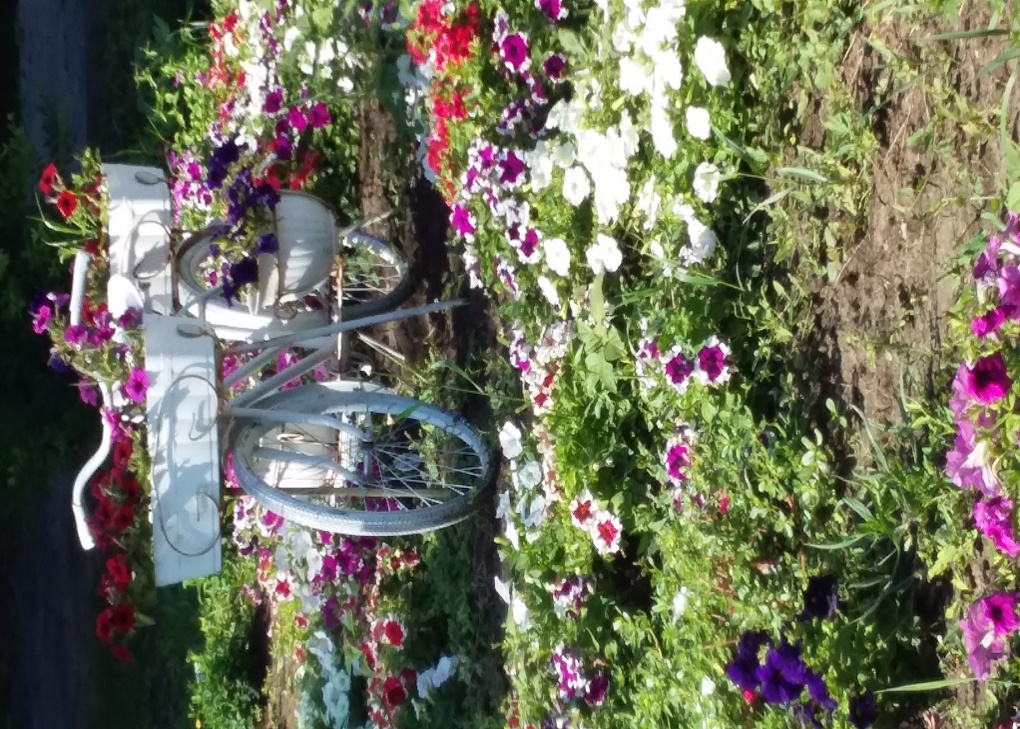 20
Администрация Сулинского сельского поселения
Расходы по разделу «Жилищно-коммунальное хозяйство» 
в 2023 году – 1956,0 тыс. рублей
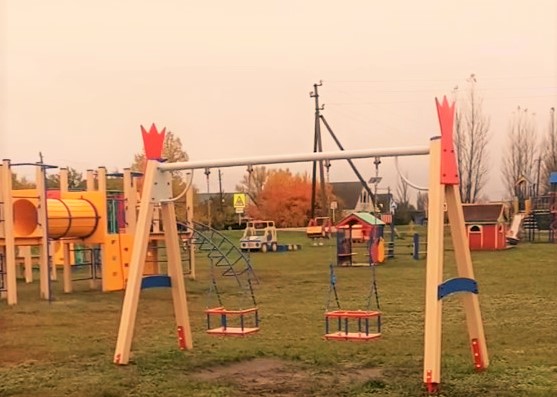 млн. рублей
Расходы на мероприятия в области коммунального хозяйства – 0,0 тыс. рублей
Расходы на реализацию инициативных проектов– 1033,5 тыс.рублей
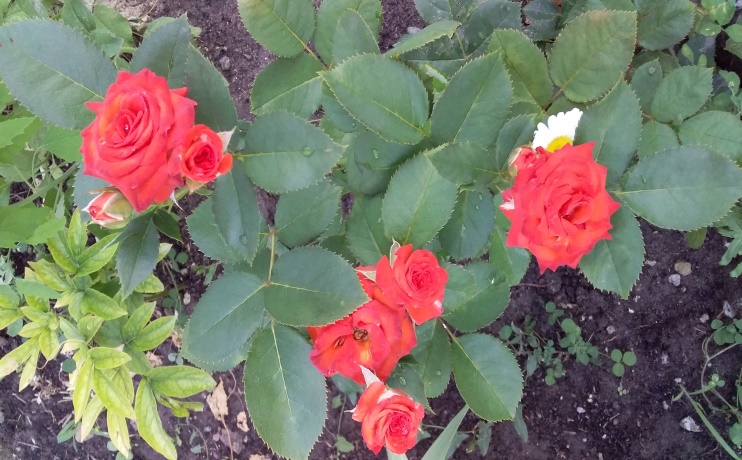 Расходы на содержание мест захоронения- 97,6 тыс. рублей
Расходы на озеленение территории поселения – 5,0 тыс. рублей
Расходы на ремонт и содержание сетей уличного освещения (лимит уличного освещения) – 731,5 тыс.рублей
Расходы на прочие мероприятия по благоустройству- 88,4 тыс.рублей
21
Администрация Сулинского сельского поселения
Расходы бюджета Сулинского сельского поселения Миллеровского района, формируемые в рамках муниципальных программ Сулинского сельского поселения, и непрограммные расходы (тыс.рублей)
22
Администрация Сулинского сельского поселения
Структура расходов по муниципальным программам бюджета Сулинского сельского поселения Миллеровского района в 2023 году
23
Администрация Сулинского сельского поселения
Структура муниципального долга Сулинского сельского поселения на 2023-2025годы
тыс. рублей